Ho¹t ®éng LQVH
Thơ:
Lµm anh khã ®Êy
Giáo viên: Lê Thị Hồng Phúc
Độ tuổi: 4-5 tuổi
I. Mục tiêu
1. Kiến thức: Nhớ tên bài thơ, đọc thuộc thơ “Làm anh khó đấy”
2. Kĩ năng: Phát triển khả năng chú ý, ghi nhớ . Nghe hiểu nội dung bài thơ, đọc thơ rõ lời, diễn cảm.
3. Thái độ: Chăm chú lắng nghe cô và bạn đọc thơ. Thích đọc thơ
Ho¹t ®éng 1: Ổn định, giới thiệu bài
Giáo viên cùng trẻ vận động bài hát “bốn anh em”.
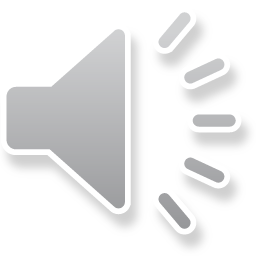 Giáo viên hỏi trẻ:
+ Các con vừa vận động bài hát gì? (bốn anh em)
+ Trong bài hát, anh em phải như thế nào? (yêu thương, giúp đỡ, nhường nhịn nhau)
- Giáo viên giới thiệu bài thơ: Làm anh khó đấy của tác giả Phan Thị Thanh Nhàn
Hoạt động 2: Giáo viên đọc thơ
Giáo viên đọc thơ diễn cảm lần 1 kết hợp cử chỉ, điệu bộ
LÀM ANH KHÓ ĐẤY!
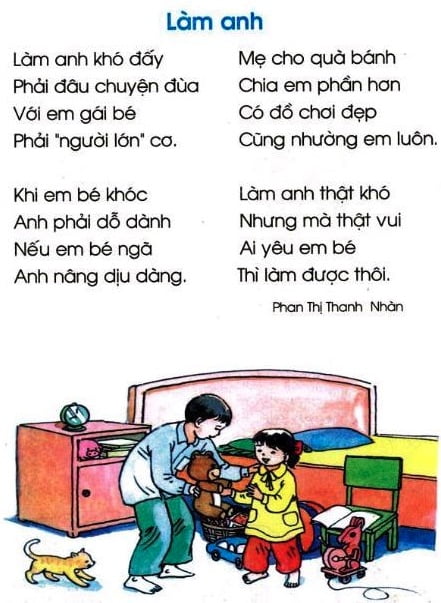 Giáo viên đọc thơ lần 2 kết hợp hình ảnh minh họa
Bµi th¬: Lµm anh khã ®Êy
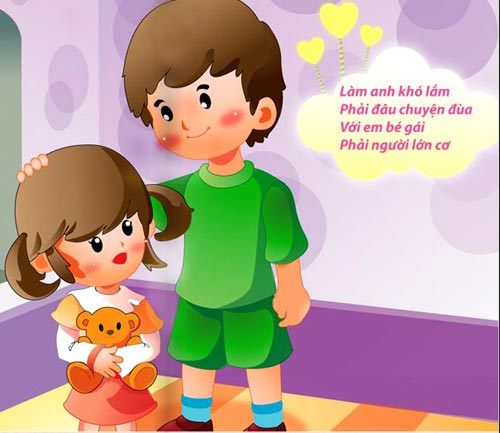 Lµm anh khã ®Êy
Ph¶i ®©u chuyÖn ®ïa
Víi em bÐ g¸I
Ph¶i ng­ưêi lín c¬
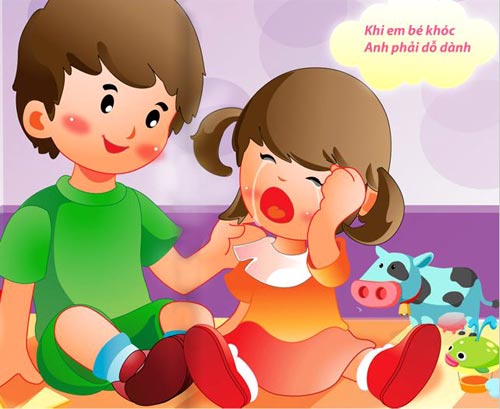 Khi em bÐ khãc
Anh ph¶i dç dµnh
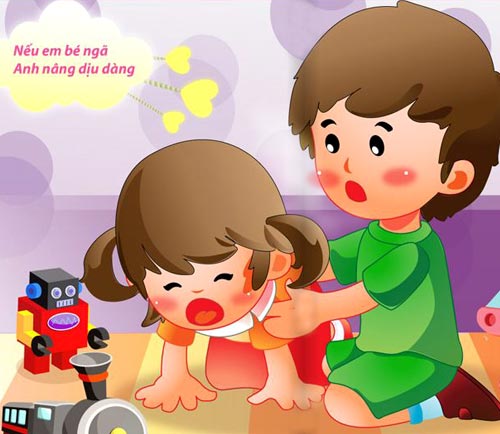 Khi em bÐ ng·
Anh n©ng dÞu dµng
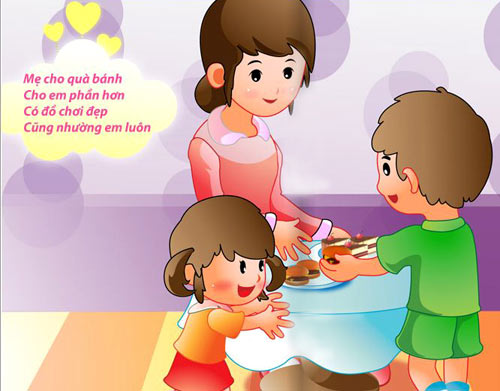 MÑ cho quµ b¸nh
Chia em phÇn h¬n
Cã ®å ch¬i ®Ñp
Còng nh­ưêng em lu«n
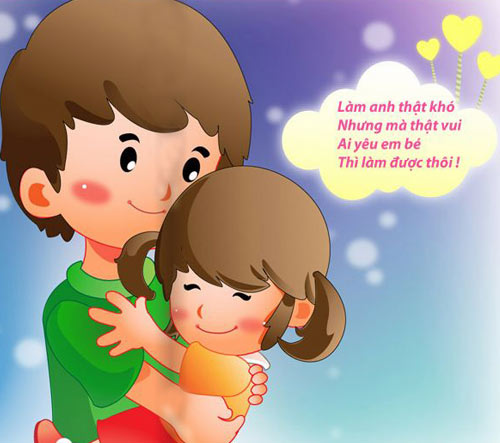 Lµm anh thËt khã
Nh­ưng mµ thËt vui
Ai yªu em bÐ
Thì lµm ®­ưîc th«i
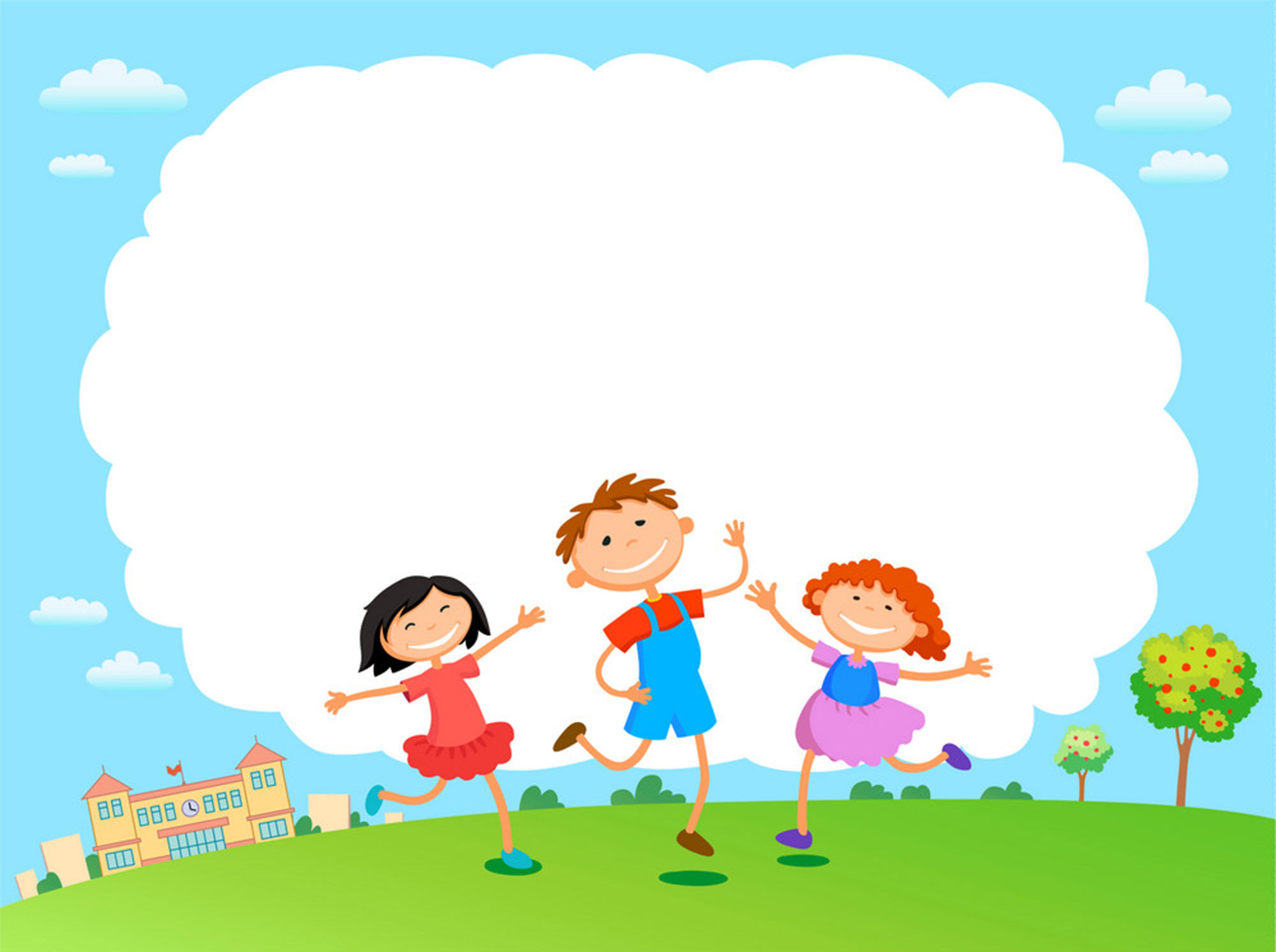 Đàm thoại
Trong baøi thô:
LAØM ANH KHOÙ ÑAÁY
Beù coù bieát
?
Trong bài thơ, khi em bé khóc anh làm gì?
?
?
Anh lµm gì khi bÐ ng·?
?
Anh lµm gì khi có
quµ b¸nh vµ quÇn ¸o ®Ñp?
Tình cảm anh dành cho em như thế nào?
Hoạt động 3: Trẻ đọc thơ
- Mời lớp đọc thơ 
- Mời nhiều nhóm đọc thơ (Cho trẻ nhận xét bạn đọc, cô nhận xét và sửa sai kịp thời cho trẻ). 
- Mời nhiều cá nhân đọc thơ (Chú ý thể hiện diễn cảm)
- Cả lớp đọc thơ kết hợp cử chỉ, điệu bộ. Kết thúc tiết học.
Kết thúc tiết học